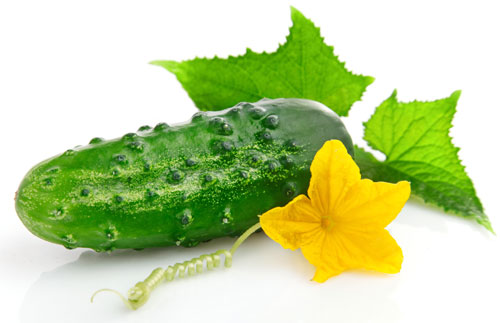 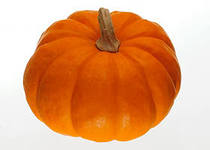 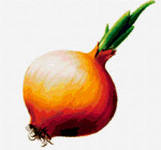 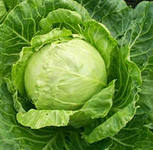 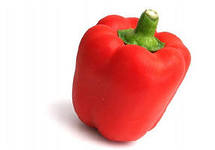 перец
тыква
огурец
капуста
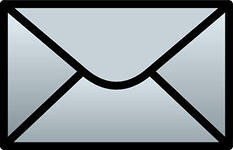 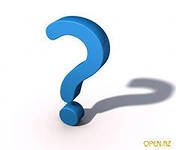 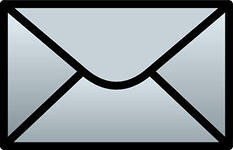 замок
замок
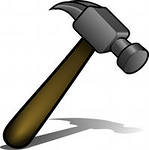 стоит
стоит
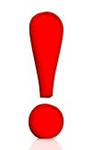 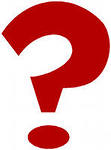 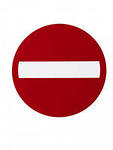